Eddie Robertson – WYDAC Chairperson
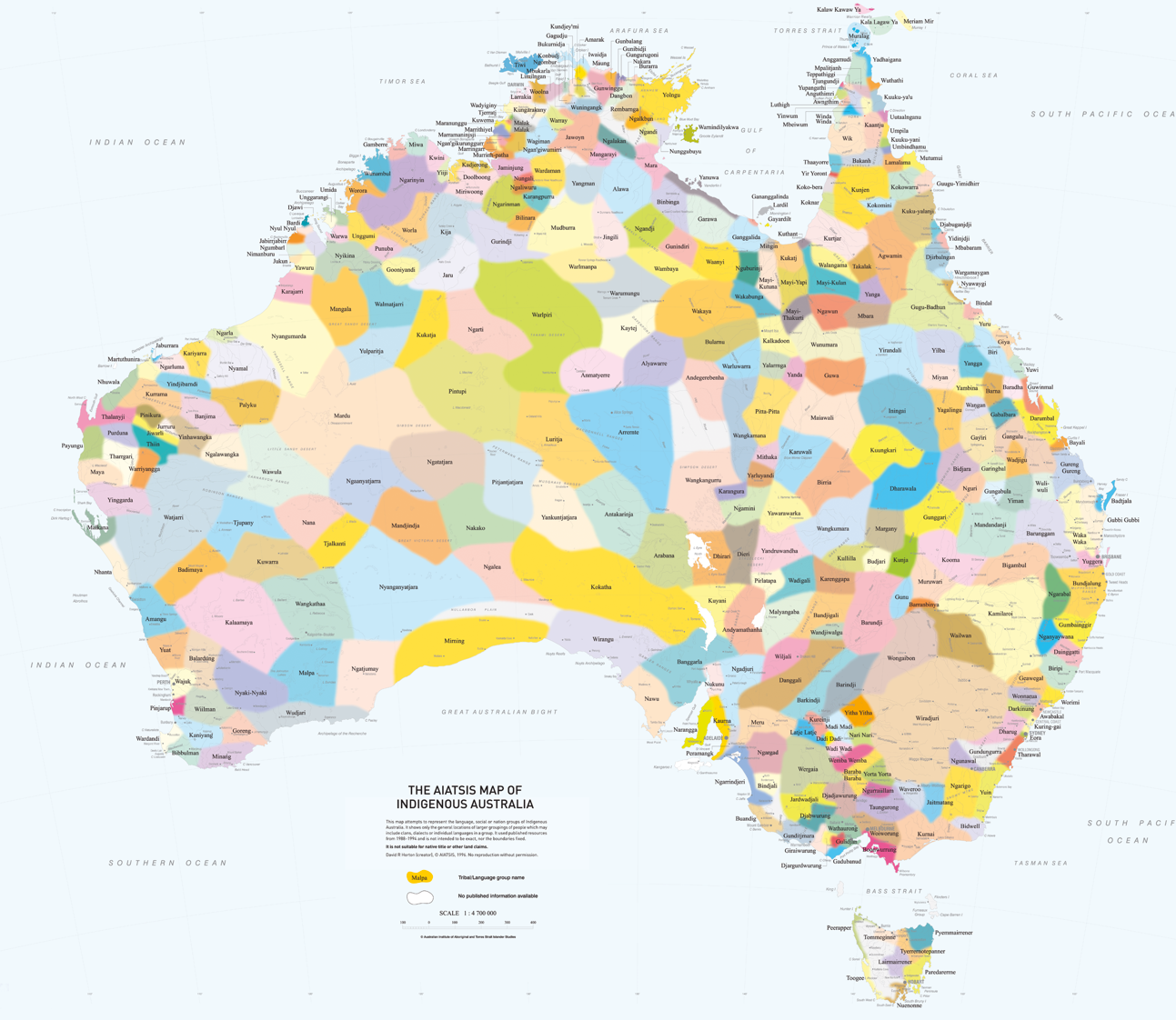 Warlpiri Ngurra (Country)
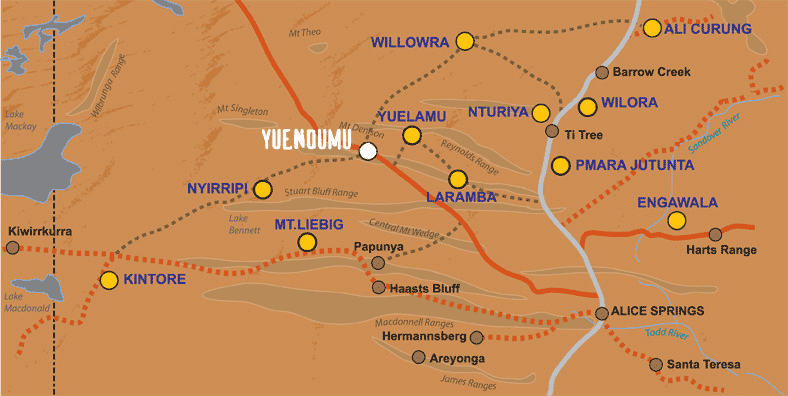 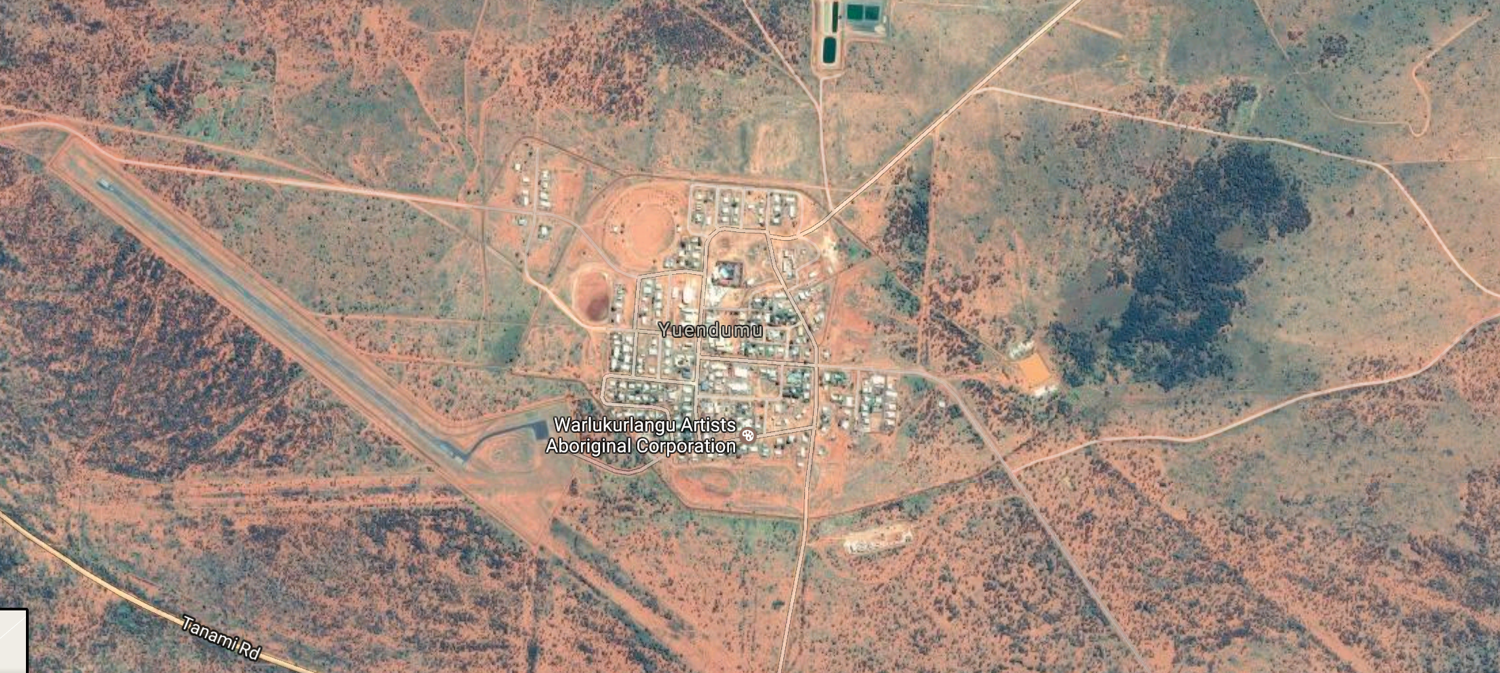 [Speaker Notes: Do a zoom in 

Eddie video
Max speaking]
Warlpiri Youth Development Aboriginal Corporation 
(WYDAC)
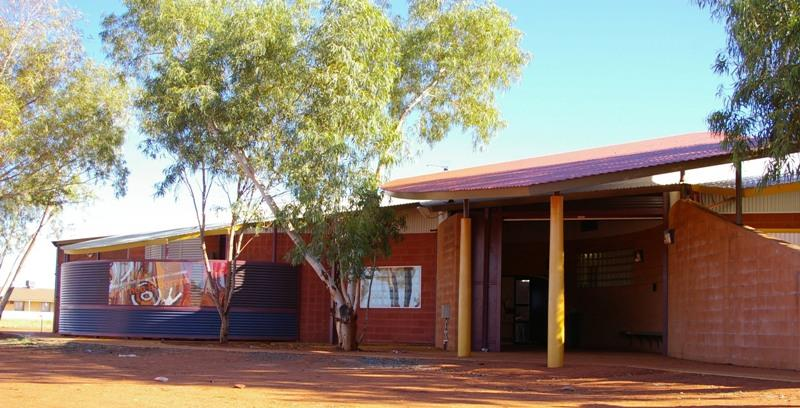 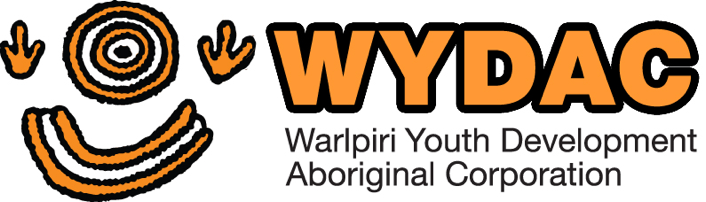 [Speaker Notes: max]
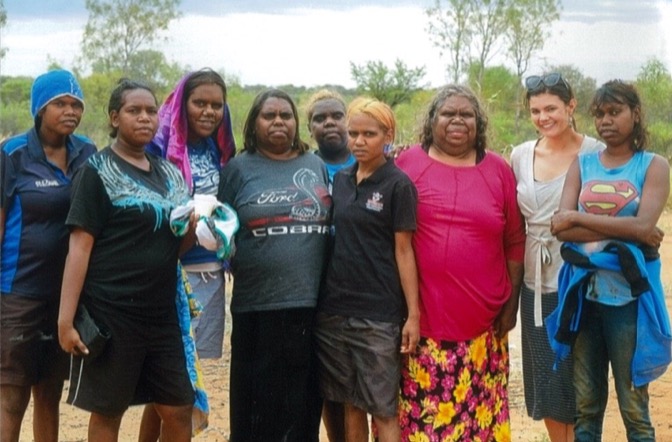 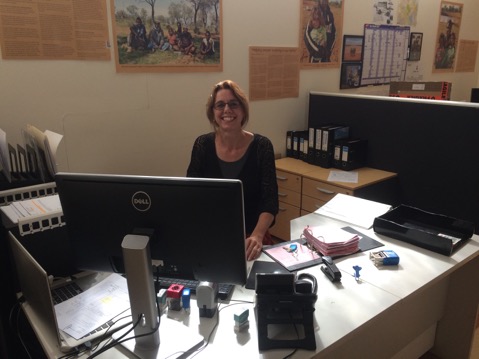 Office
Warri Warri Kanyi Counselling
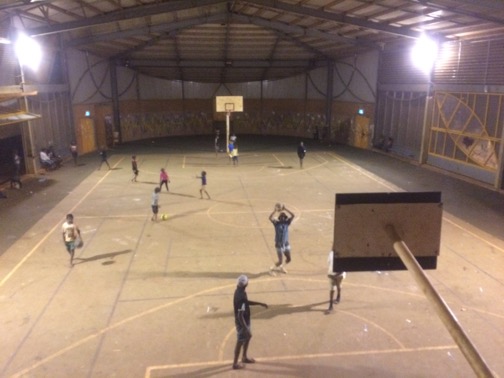 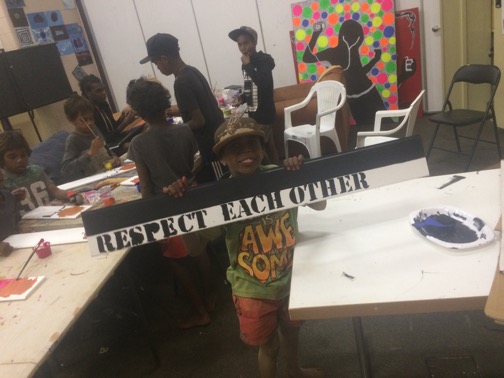 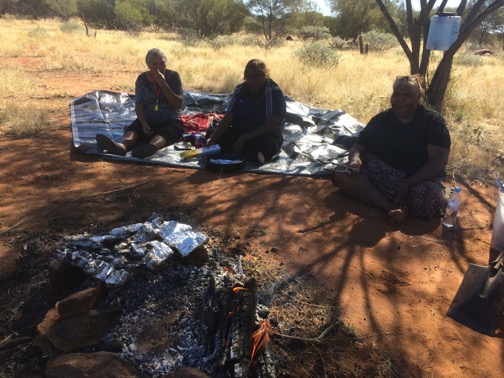 Bush Trips
Activities Room
Youth Program Hall
[Speaker Notes: Max
Lisha hold photo up]
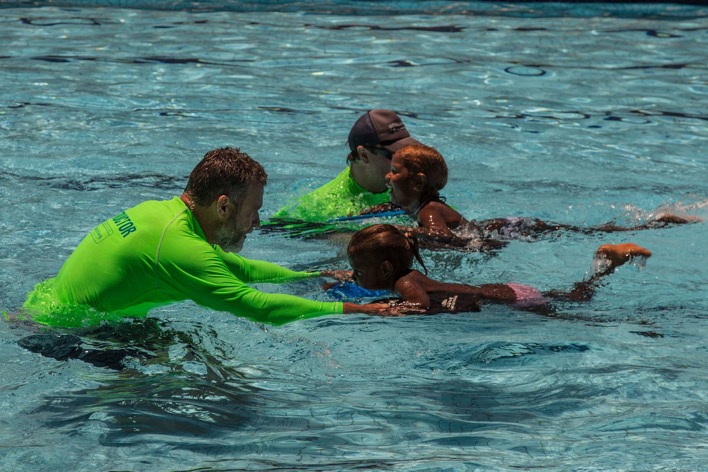 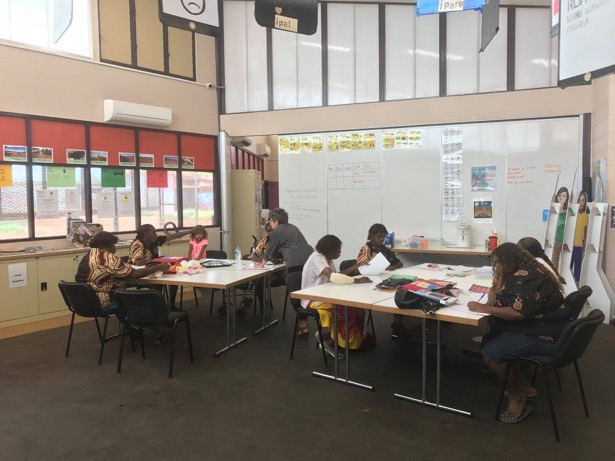 Yuendumu Pool
Pina Pina Jarrinjaku Learning Centre
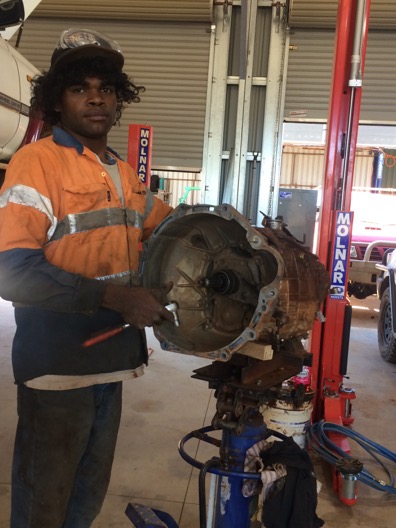 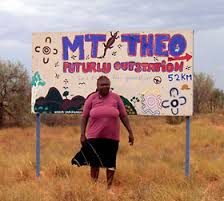 Mechanics Workshop
Mt Theo Outstation (Cultural Rehabilitation)
Jaru Pirrjirdi 
(Strong Voices) Program
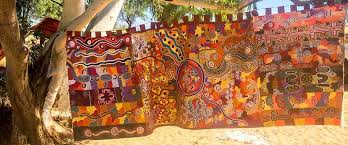 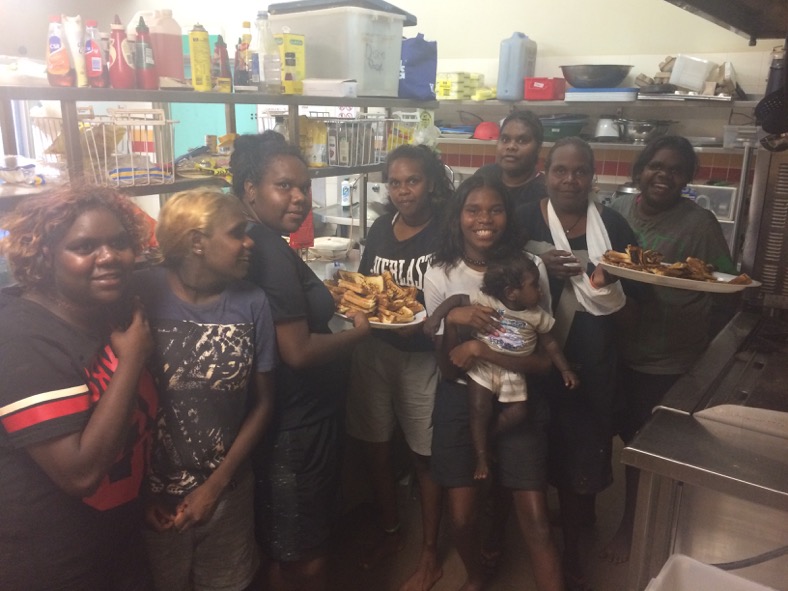 Diversionary
Meaningful activities
Positive pathways
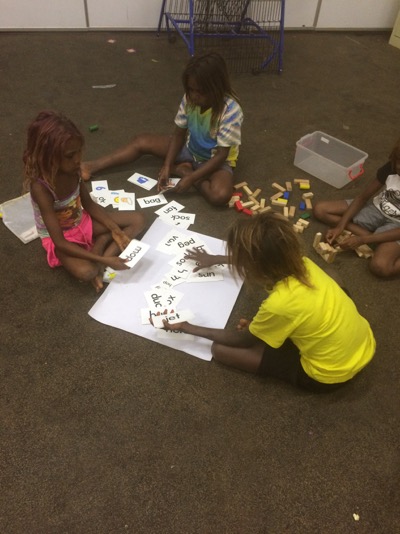 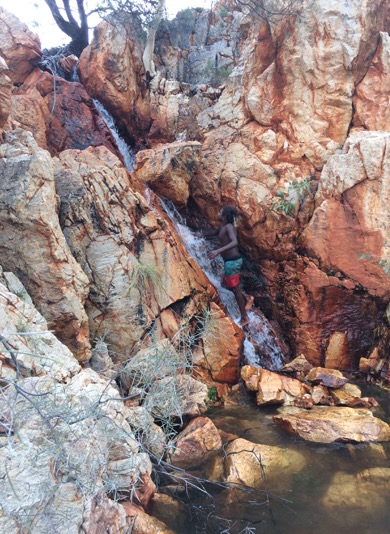 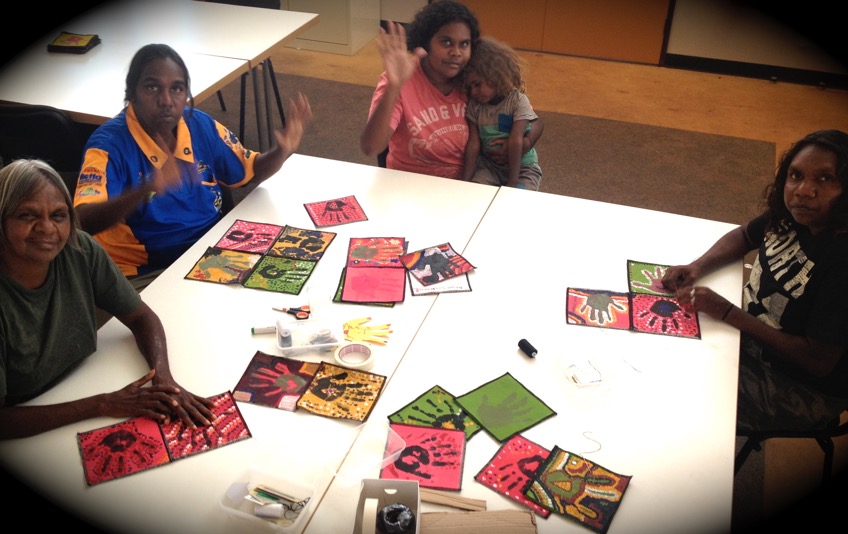 [Speaker Notes: kirsten]
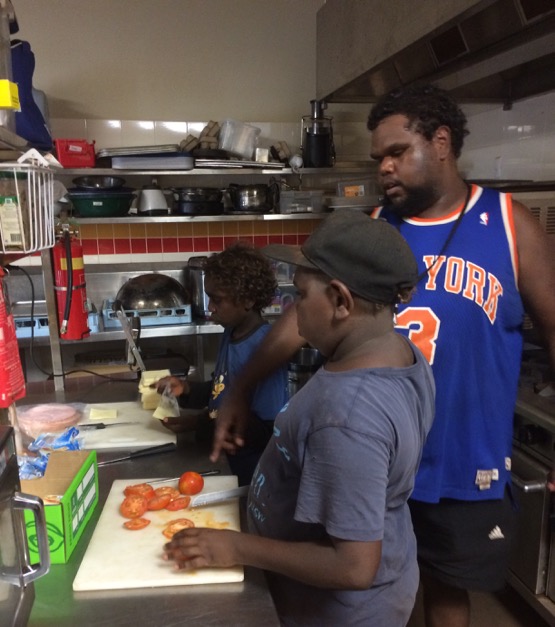 Employment
Skills development
Casual and flexible
Opportunities in all services
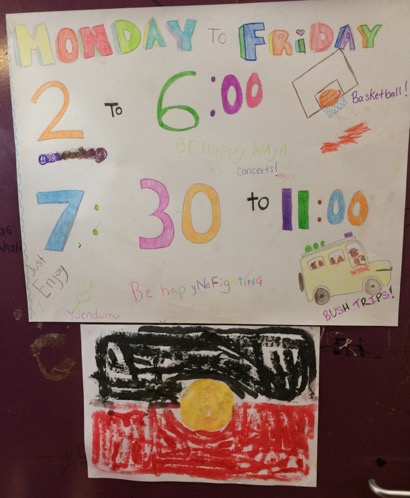 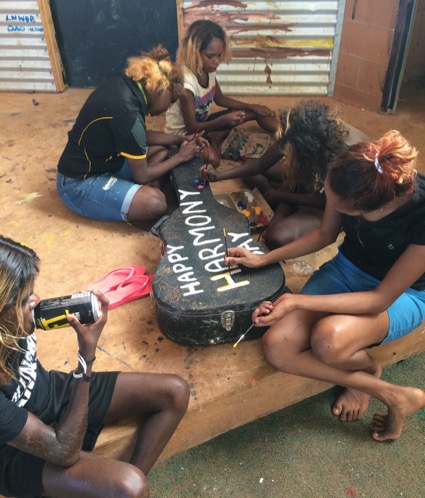 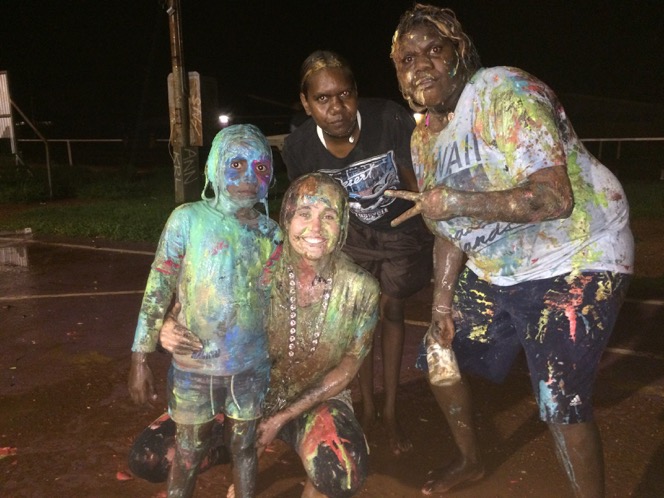 [Speaker Notes: max]
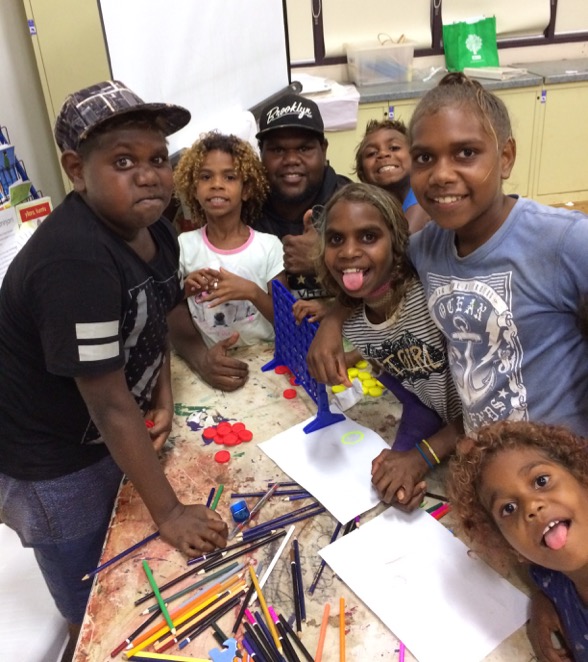 Leadership
Role model
Responsibility
Yapa (Warlpiri People) way
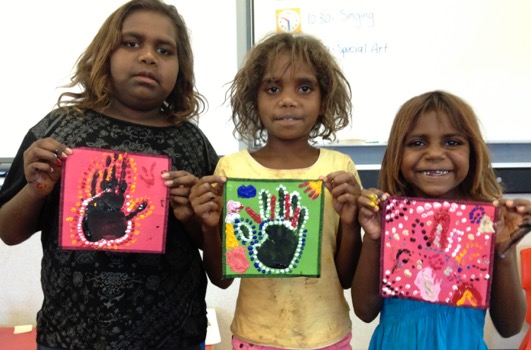 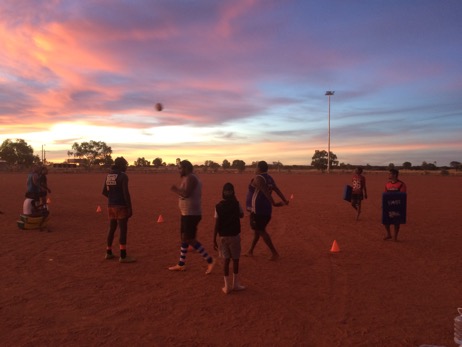 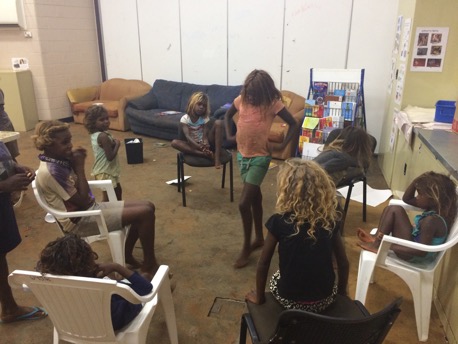 [Speaker Notes: kirsten]
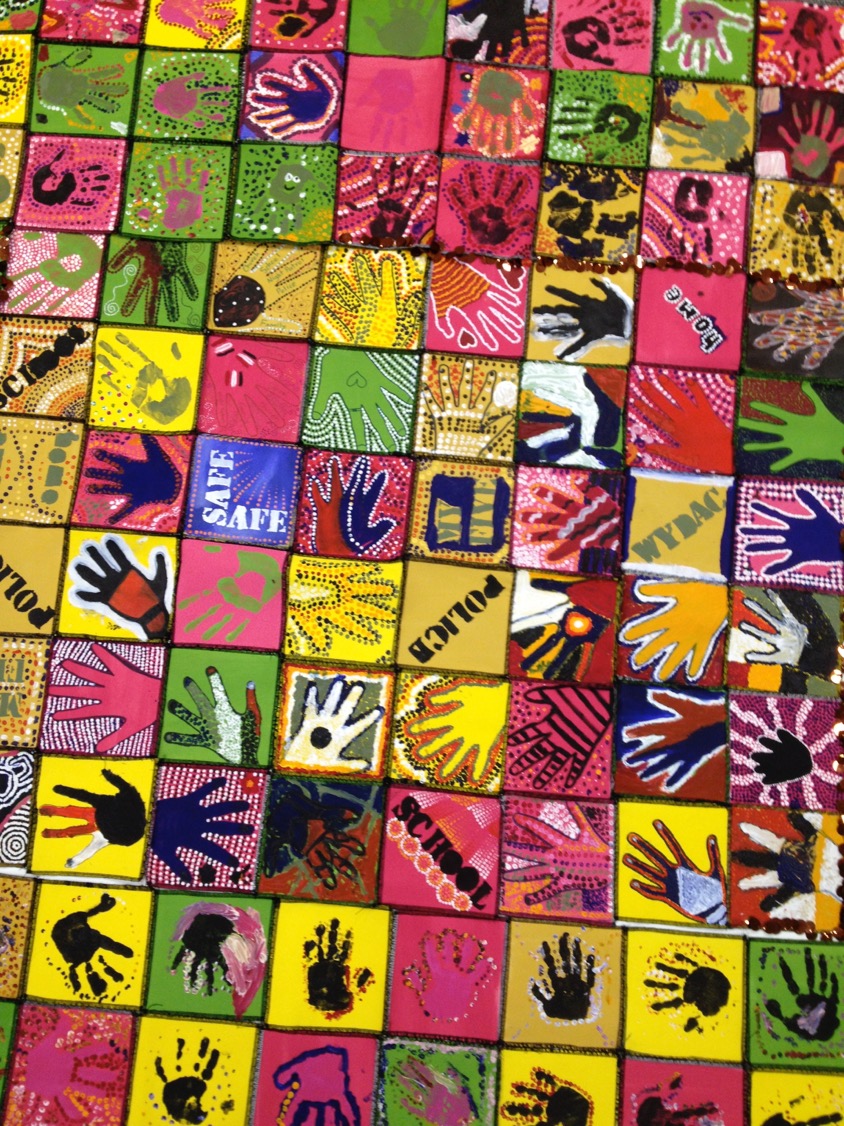 [Speaker Notes: max]
Thanks for having us Darwin!
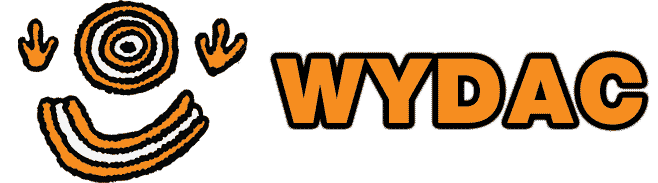